Русский язык в эпоху Интернета
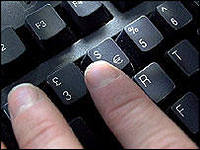 Выполнили работу
Ученицы 8 «А» класса
Щелованова Елизавета и Красавина Ксения

Руководитель: Красавина Марина Михайловна
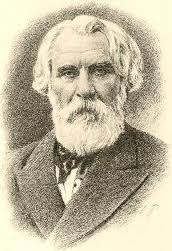 Во дни сомнений, во дни тягостных раздумий
о судьбах моей родины — ты один мне 
поддержка и опора, о великий, могучий, 
правдивый и свободный русский язык!
Нельзя верить, чтобы такой язык не был дан
великому народу!
                                                    И.С.Тургенев
В наше время Интернет стал очень популярен, школьники достаточно много времени проводят в этой «глобальной паутине».
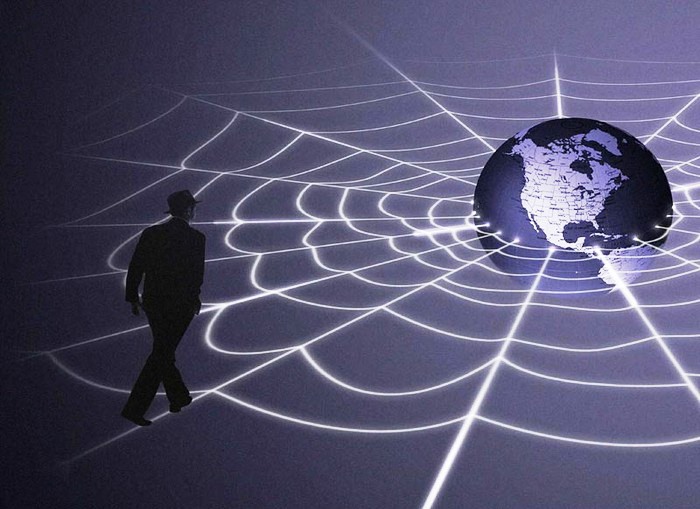 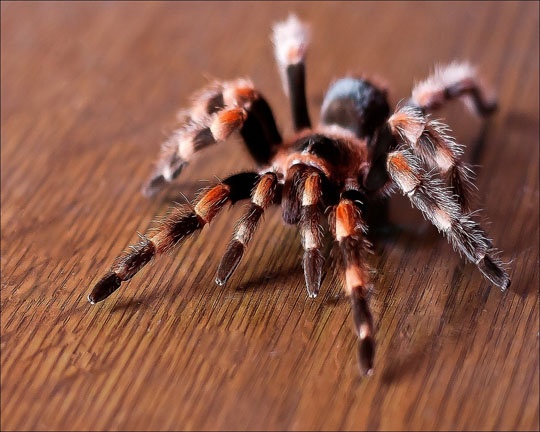 Наш язык — живой организм. Он развивается и изменяется вместе с нами. В нашем языке все взаимосвязано. Изменение одних  элементов приводит к перестройке других.
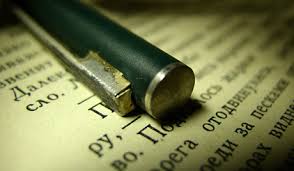 В истории языка были свои взлёты и падения. Язык менялся,  эти    изменения приживались с трудом, преодолевая зачастую сопротивление его  носителей.
Примеры:
  С XIII - XIX века на Руси медленно, но неуклонно происходил процесс падения редуцированных гласных. Поэтому, например, название города Песков ( по другой версии — Плесков) превратилось в Псков, а название города Дебрянск — в Брянск.
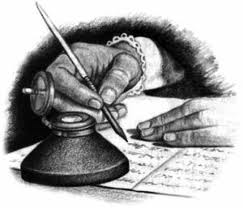 В XII веке твёрдые [к], [г] и [х] начали смягчаться, и княгыня, например, превратилась в княгиню, и Кыев — в Киев.
В XIV–XV веках в письменности появились не только точки, но и запятые, и точки с запятой. И, конечно, они воспринимались как лишние, усложняющие, утяжеляющие процесс письма и чтения.
В Петровскую эпоху в русскую речь проникло огромного множество слов иноязычного происхождения. Русское слово «дума» было заменено на «сенат», русское «приказ» — на «комиссию»; появились «архив», «компания», «пароль» и многие другие 
 Большевистская реформа русской графики 1918 года  «вычеркнула» «ять», «И десятеричное», «фита», «ер»
Уже сегодня мы стали свидетелями нового кризисного периода в развитии языка. Современный процесс глобализации приводит к изменению языков, чему способствует появление Интернета.  
 Хотелось бы разобраться в том, каковы же точки соприкосновения информационных технологий с естественным языком. Идет ли постепенное разрушение и деградация русского языка, вытеснение его упрощенным английским?  Вот этой проблемой объясняется актуальность нашего исследования.
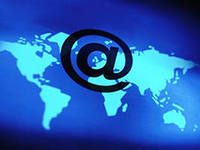 Цель работы: исследовать особенности компьютерного сленга как языкового явления.
   Задачи:
- выяснить причины появления и способы образования  компьютерного сленга,
- рассмотреть его тематические группы, 
-разобраться,  как влияет компьютерный сленг на естественный язык.
Предмет исследования - разговорная и профессиональная речь интернет -пользователей в социальных сетях.
    Объект исследования - языковая личность социальных сетей
Компьютерный сленг.  Истоки и причины создания.
Компьютерный жаргон или сленг – слова и выражения, связанные с компьютером, компьютерными программами, интернетом, но используемые очень разными людьми, как профессионалами  так и дилетантами.
 Компьютерный сленг возник одновременно с появлением электронно-вычислительных машин в США.
 Распространение компьютеров и появление Интернета вовлекло в эту сферу большое количество людей, которые расширили и обогатили компьютерную жаргонную лексику.
Можно выделить ряд функций, выполняемых компьютерным жаргоном, в зависимости от того, кто им пользуется.

Компьютерный жаргон является средством самовыражения участников коммуникации, которых сближает общее дело. Использование жаргона позволяет свободно общаться специалистам и пользователям разного уровня. 

Важнейшей функцией компьютерного жаргона является выражение эмоций (например, стервер – сервер), оценочного отношения (например, пренебрежительное бутявка – загрузочная дискета, принтануть – напечатать на принтере; уменьшительно-ласкательное бантик – «красивость» в программе). Использование эмоционально окрашенных жаргонных слов позволяет оживить скучную профессиональную беседу.

3.  Очень важна функция экономии языка. В компьютерном жаргоне существует множество слов, являющихся эквивалентами громоздких терминов, например: прополоть (от англ. poll – опрос) – провести опрос пользователей сети; чат (от англ. chat – беседа) – специальная программа в Интернете, позволяющая вести диалог в режиме реального времени
Общение в социальных сетях
- Жи – ши пиши с буквой и, – привычно учит школа.
Смотря на каком ресурсе,-ухмыляется, комментируя, Интернет.
-Если хочешь быть своим на многих форумах и чатах, пиши наоборот.
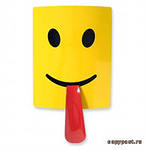 Присмотримся повнимательнее.  Вот несколько слов и оборотов, ставших   «классикой»  сленга.
 «ПрЕвеД».
Каким  путем пришло слово привет к указанной форме?  Путь этот  можно называть «антиорфография».
В слове две «сомнительных» позиции: безударная гласная И в приставке (ставшей теперь уже часть корня) и последняя согласная, находящаяся в «слабой позиции». Осознанно пишущий «прЕвеД» не ошибается, а «переворачивает» оба правильных написания. Он словно бы сигнализирует: я знаю, как пишется это слово по правилам.
Аська – это жаргонное название ICQ, коммуникативного сервиса, точнее, системы мгновенного обмена сообщениями. Нетрудно уловить созвучие имени аська и аббревиатуры  ай-си-кью.
Напомню еще довольно известные жаргонизмы мыло и емелить, которые созвучны английскому e-mail. Первое из них – существительное – встречается чаще и даже отмечено в Национальном корпусе русского языка: Можешь намыло мне линк скинуть?
 Второе, глагол, встречается существенно реже, происходит от личного имени Емеля и означает ≪посылать письмо по электронной почте≫: Можете емелить прям кому захотите  .
В этом же ряду, на первый взгляд, находится и слово клава, жаргонное название компьютерной клавиатуры, которое совпадает с женским именем, образованным от полного имени Клавдия:
 Сегодня нет сил стучать по клаве.__ 
Ну и не забыть про малоизвестную ирку. Так любовно называется система он-лайнового общения IRC (Internet Relay Chat).
 Слов в современном компьютерном жаргоне много, и они постоянно появляются.
- Лазарь – лазерный принтер; 
- Пентюх- микропроцессор Pentium; 
- Квак, квака – играQuake, 
- Фотожаба (англ. photoshop) – результат  творческой переработки фотографического изображения с помощью графического редактора. 
- Или вот еще батон (англ. button) – кнопка на клавиатуре, откуда и происходят выражения давить батоны или жать на батоны
Второе основополагающее свойство Интернета, сильно влияющее на его языковое наполнение, определяется понятием «скорость общения».  От объемных, обстоятельных, неторопливых и стилистически выверенных писем XIX века до сегодняшних эсэмэсок и реплик-строчек в чатах и ICQ – «дистанция огромного размера».
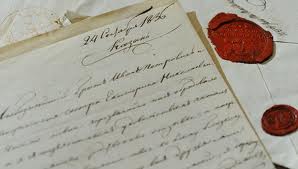 Реагировать на брошенную тебе фразу чаще всего надо мгновенно, уважая занятость собеседника. Отсюда – общее снижение стиля. Отсюда же – стремление сократить время.
 Можно, например, не утруждать себя дополнительными манипуляциями с клавиатурой и писать только строчными (маленькими) буквами – уже быстрее...
 Можно упразднить знаки препинания – и так же ясно, зато еще быстрее... Но и это – не последнее средство. Есть еще Ее Величество Цифра, повсеместная экспансия которой привела «юзеров» к дополнительному открытию.
Оказывается, цифра тоже может сокращать время, «внедряясь» в слово. Например, как вы прочитаете вот эту комбинацию знаков: «е2»?  Это не что иное, как слово «едва». А «о5»? Конечно, «опять»
. Вот так: от времени, когда цифр не было вообще (они обозначались буквами), когда букву рисовали, затрачивая на каждый такой рисунок долгие минуты, от достославного уставного письма – к полууставу, а от него – к скорописи, а от нее, выходит, к «цифрописи»?
Чего же больше плюсов или минусов в оказании влияния интернета на нашу речь?
Чтобы определить, 
   как влияет компьютер на естественный язык, мы провели опрос 

На вопрос: «Как влияет интернет-сленг на наш язык?» ответили так:
«негативно» - 6%

«продуктивно» -11%

«никак» -83%
Те, кто ответил «негативно», подчеркивают следующие отрицательное влияние на язык:
 
- нарушается смысловая цельность речи, речевая связность и     последовательность (отрывистость                       высказываний);
 - часто язык упрощается до того, что понять говорящего нереально;
 - не соблюдаются орфографические, пунктуационные, языковые, речевые нормы;
 - беднеет словарный запас.
Анализ опросов
Возраст опрашиваемых 14-15 лет

1-ый опрос. 
Какой речью вы пользуетесь больше при общении в  
«В контакте»? 
6 человек из 18 ответило, что им больше нравится сочетание сленга с обычной речью. Они объяснили это тем, что иногда люди используют слишком много сленга, общение становится неприятным. Вообще не используют сленга при общении 12 человек . Свой ответ они объяснили тем, что их раздражает такое общение.
  Вывод:
Большинство пользователей общаются в Вконтакте, не используя сленг.
2-ой опрос. 
Используете ли вы в устной речи сленг, позаимствованный из Интернета?    
 9  человек из 18   часто разнообразят свою устную речь сленговыми выражениями. Это указывает на то, что стиль Интернет-общения перебирается в нашу жизнь. 
 Остальные 9 человек объяснили свой ответ тем, что они привыкли к обычной речи  и их раздражает сленг, используемый вне Интернета.
Вывод:  Интернет-сленг активно перебирается в нашу устную  речь.
З-ий опрос.
 «Пользуетесь ли вы знаками препинания в Интернет-общении?»
На этот вопрос 3 человека ответили: «Нет». 5 человек ответили: «Иногда, когда не тороплюсь». Положительный ответ дали 12 человек.
Вывод. Интернет-общение ведет молодого человека к безграмотности.
Выводы по работе
В последнее время сленг начинает использоваться не только за компьютером, но и в повседневной жизни:
- В лексикон входит множество иностранных слов, употребляющихся без перевода. Например, слово «спам» - мусор .
- Кроме того, общение становится все более и более быстрым. Вместо того,  чтобы говорить слово «нормально», подростки говорят «норм» или «намана», вместо «пойдем»- «падем», «спасибо» - «спс», «почему» - «поч», «может быть» - «мб», «домашнее задание» - «дз», др.
-  Пользователь привыкает к неправильным написаниям, зрительный образ слова фиксируется в памяти, и говорить об орфографической грамотности уже не приходится .
 - Интернет-общение обедняет речь, мышление. Теряется не только грамотность, но и культура речи страдает. Нет развития личности, происходит обратный процесс.
«В начале было Слово, и Слово было у Бога, и Слово было Бог». А потом... А потом много чего произошло...  Слово давно уже не только у Бога, но и у изгнанных Им из Рая людей.  И очень часто оно не то что «не Бог», но и не слово даже, а так – словечко, словцо...    Хочется вспомнить слова известного русского писателя Л.Н. Толстого.
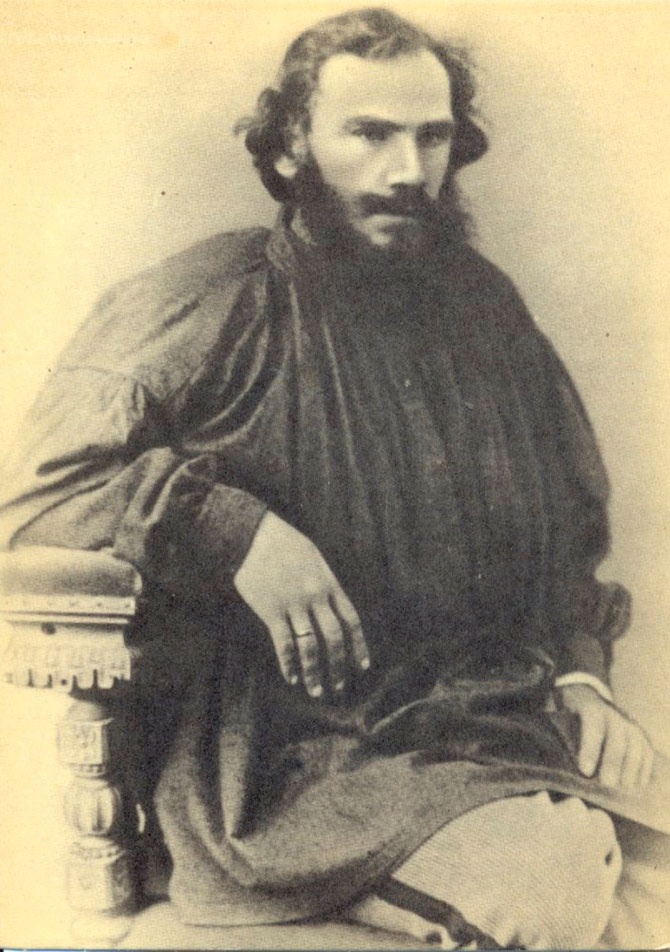 Обращаться с языком 
кое -как – значит
и мыслить кое-как   
неточно,
приблизительно, неверно.
Л.Н. Толстой
«Берегите же наш прекрасный русский язык, этот клад, это достояние, переданное нам нашими предшественниками... Обращайтесь почтительно с этим могущественным орудием...» И.С. Тургенев
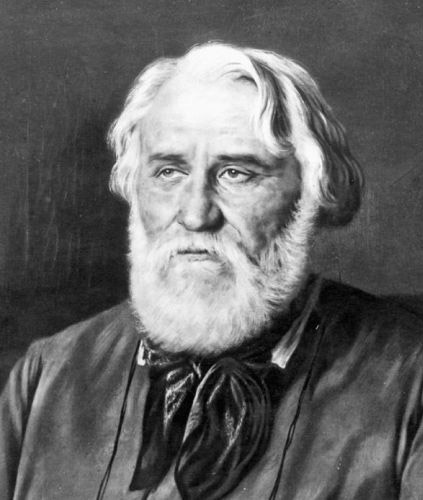 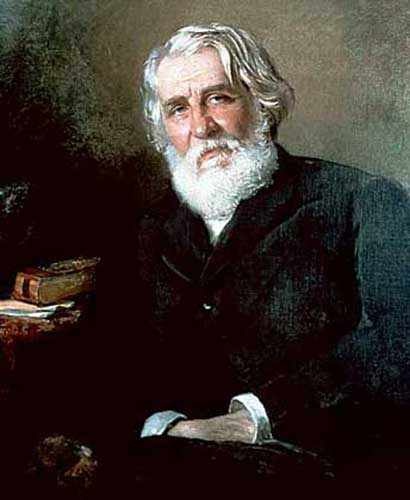 Литература
1.Онлайновый словарь компьютерного сленга.
2.Аксак В. А. Общение в сети Интернет. Просто как дважды два,     ЭКСМО. 2006
3.Копыл В.И. «Общение в Интернете». Изд-во: АСТ. 2005.
4.Кучинков Т.В. «Общение в Интернете» Изд-во Питер. 2005.
5.Электронный жаргонарий . Андрей Маслов. (Документ в электронном виде).
6.Компьютерный жаргон. Лихолитов П.В. \\ Русская речь, 1997 №3
7.Костомаров В.Г. Языковой вкус эпохи. М., «Книжная палата», 1994г.
8.Лихолитов П.В. Компьютерный жаргон. Русская речь, 1997. №3
Спасибо за внимание!